Βράβευση για την εφαρμογή Καλών Πρακτικών Πρόληψης της Βίας και Νεανικής Παραβατικότητας
Τρίτη, 09 Δεκεμβρίου, 2014
Ζώνη Εκπαιδευτικής Προτεραιότητας
Γυμνάσιο Αγίου Αντωνίου 
2014-2015
Μαθητικός πληθυσμός
Έλληνες: 9

  Σλοβάκοι: 2

  Άγγλοι: 1

  Αιγύπτιοι: 1

  Ουκρανοί: 2

  Ρώσοι: 1
Ελληνοκύπριοι: 131    
 Τουρκοκύπριοι: 8 
 Ρουμάνοι: 6
 Βούλγαροι : 4 
 Σύριοι: 1
 Τούρκοι : 1
 Αλβανοί: 1
 Ιορδανοί: 2
ΣΥΝΟΛΟ ΜΑΘΗΤΩΝ : 170
ΕΦΑΡΜΟΓΗ ΠΡΟΓΡΑΜΜΑΤΟΣ ΣΧΟΛΙΚΗΣ ΔΙΑΜΕΣΟΛΑΒΗΣΗΣ
ΙΑΝΟΥΑΡΙΟ 2014 – ΜΑIΟ 2014
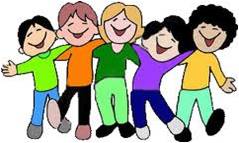 Ως μέσο ειρηνικής επίλυσης των συγκρούσεων και πρόληψης της βίας στο σχολείο.
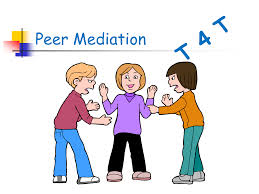 Εκπαίδευση Καθηγητών Διαμεσολαβητών
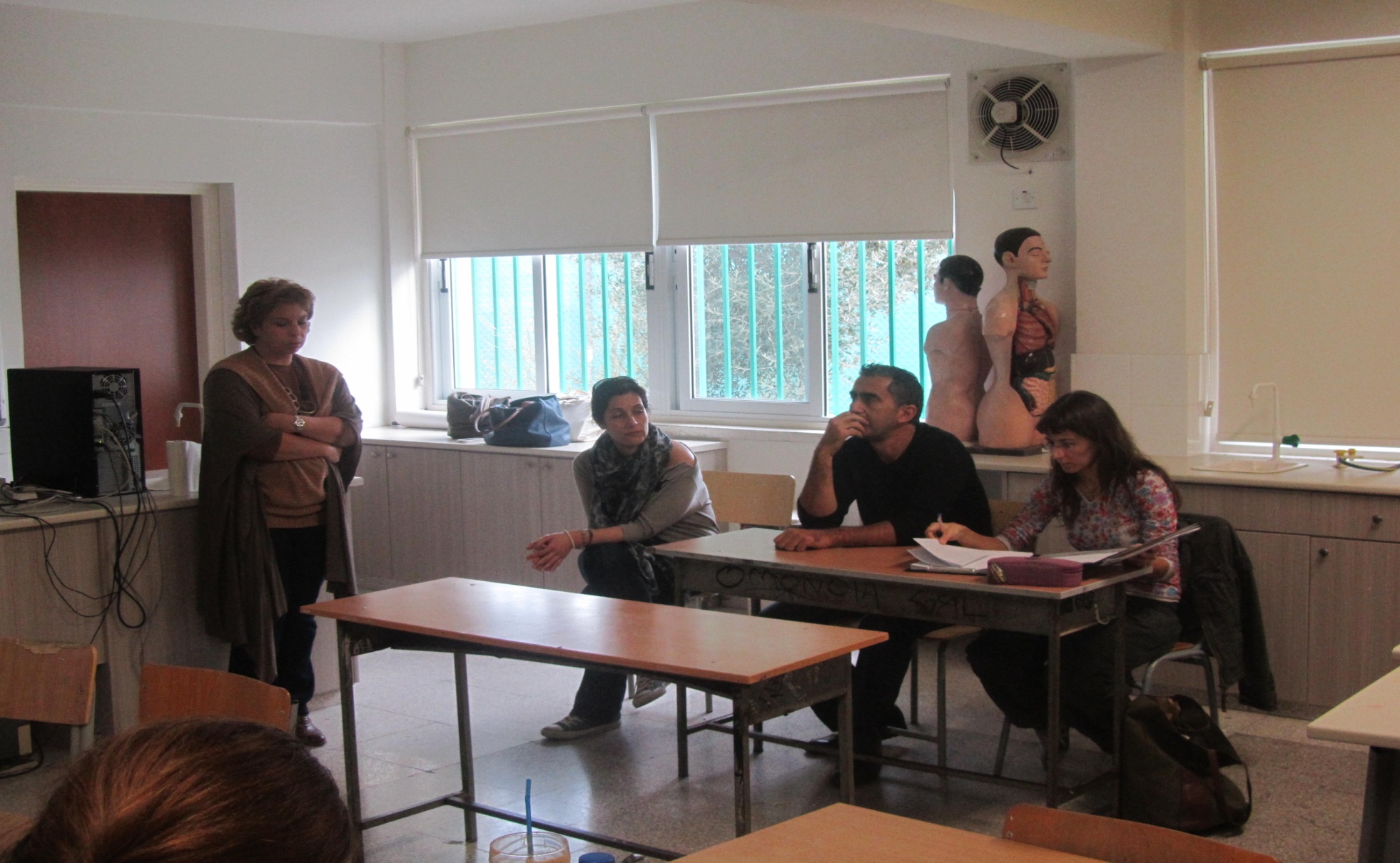 Εκπαίδευση Μαθητών Διαμεσολαβητών
Δημιουργία Επιτροπών και ειδικών εντύπων
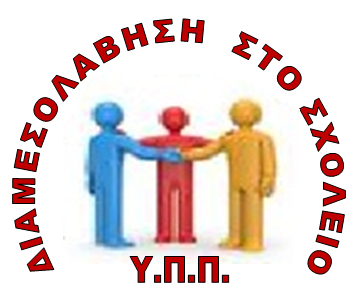 Ενημέρωση για την λειτουργία του προγράμματος
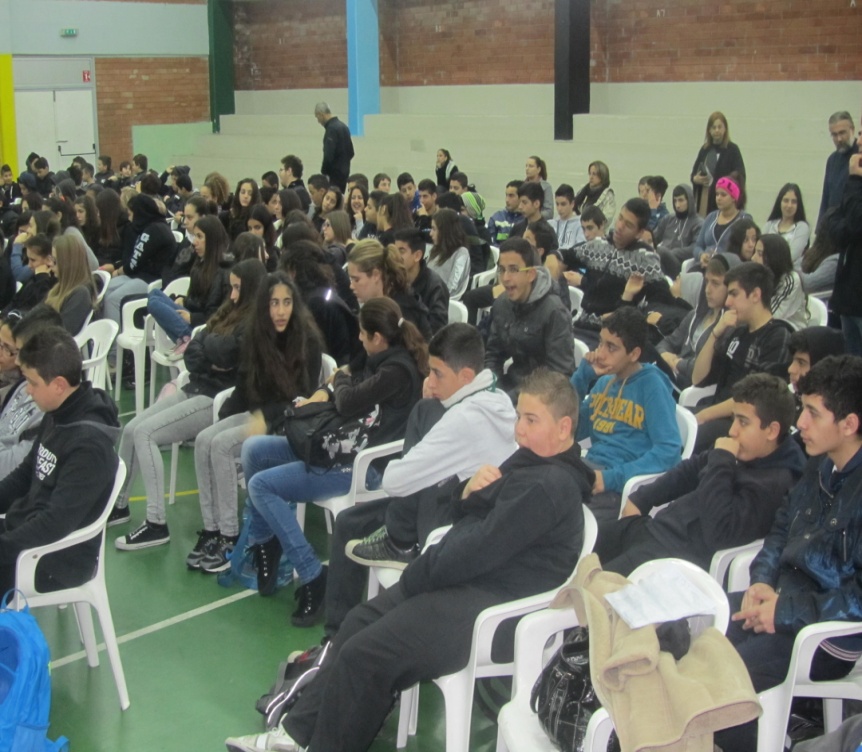 Σχολικής Κοινότητας
Καθηγητικού Συλλόγου
Συνδέσμου Γονέων
Τι είναι η σχολική διαμεσολάβηση;
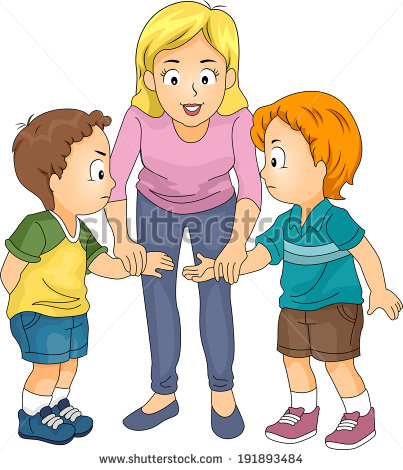 Τέλος στους Καβγάδες 
Τέλος στις Συγκρούσεις
Τέλος στη Βία
Τέλος στην Τιμωρία

Επιλύουμε ειρηνικά τις διαφορές μας με τη βοήθεια των διαμεσολαβητών.
Βασικές Αρχές
ΕΘΕΛΟΝΤΙΣΜΟΣ
ΕΜΠΙΣΤΕΥΤΙΚΟΤΗΤΑ ΚΑΙ ΕΧΕΜΥΘΕΙΑ
ΣΕΒΑΣΜΟΣ
ΙΣΟΤΗΤΑ ΚΑΙ ΟΥΔΕΤΕΡΟΤΗΤΑ
Κανόνες
Μιλάμε ήρεμα, δεν φωνάζουμε και δεν προσβάλλουμε 
Ο καθένας μπορεί να πει τη γνώμη του
Σεβόμαστε ο ένας τον άλλο
Μιλάει ο καθένας για τον εαυτό του
Τηρούμε τους κανόνες και τις προθεσμίες
Κατά την διάρκεια της διαμεσολάβησης
ΟΙ ΑΝΤΙΠΑΛΟΙ 
Αφηγούνται την ιστορία τους στους διαμεσολαβητές
Εκφράζουν λεκτικά τα συναισθήματά τους
Αναζητούν ο καθένας τη δική του ευθύνη
ΟΙ ΔΙΑΜΕΣΟΛΑΒΗΤΕΣ
Επαναλαμβάνουν συνοψίζοντας
Βρίσκουν κοινά σημεία
Προκαλούν συζήτηση
Καταλήγουν σε κοινά αποδεκτές λύσεις
Στο τέλος της διαμεσολάβησης
Υπογράφουν όλοι ένα συμφωνητικό, όπου καταγράφονται αυτά που ειπώθηκαν μαζί με τις δεσμεύσεις που αναλαμβάνουν οι δύο πλευρές
Έναρξη προγράμματοςΦεβρουάριο 2014
● Σύνολο τεσσάρων περιστατικών διαμεσολάβησης :
    (2) μεταξύ Μαθητή / Μαθητή   
    (2) μεταξύ Καθηγητή / Μαθητή
  
Ποσοστό επιτυχίας 75%
Συνέχιση ΠρογράμματοςΜάρτιο – Μάιο 2014
● Σύνολο επτά περιστατικών διαμεσολάβησης
    (3) μεταξύ Μαθητή / Μαθητή
    (4) μεταξύ Καθηγητή / Μαθητή

Ποσοστό επιτυχίας 90%
Συμπέρασμα
Σαν θεσμός, είναι κάτι νέο για το σχολείο και όπως πολλές άλλες αλλαγές, θέλει χρόνο και επιμονή για να καθιερωθεί ως μια εναλλακτική επιλογή επίλυσης διαφορών.
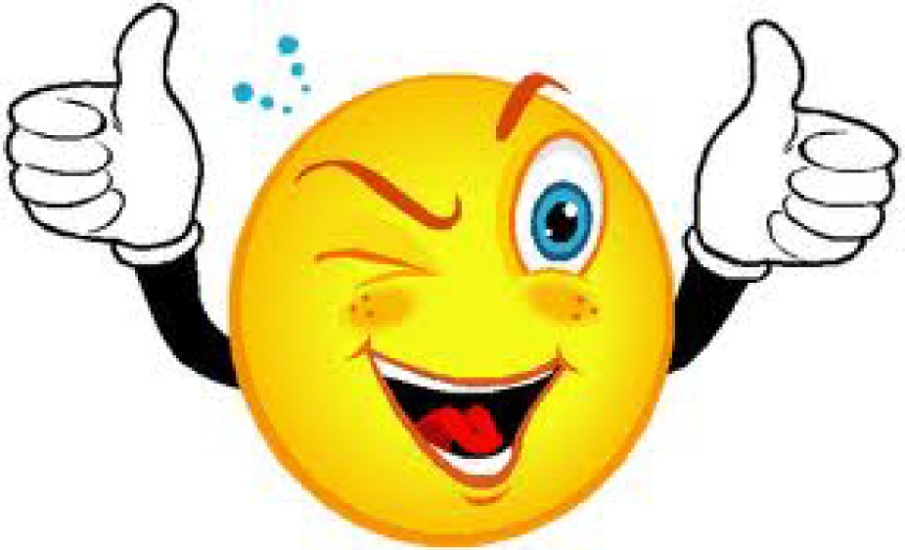 ΣΑΣ ΕΥΧΑΡΙΣΤΟΥΜΕ !!!!